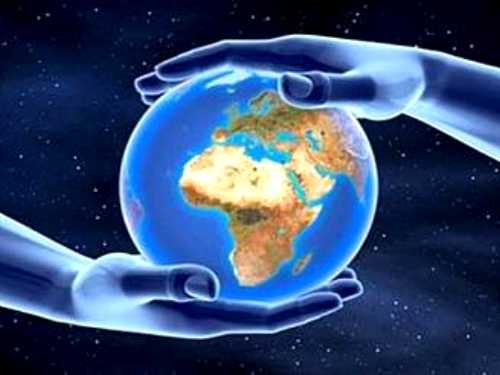 DEŇ  ZEME
Deň Zeme je deň venovaný Zemi, ktorý sa každoročne koná           22. apríla.
Ide o ekologicky motivovaný sviatok, ktorý upozorňuje ľudí na dopady ničenia životného prostredia.
História Dňa Zeme sa začala písať v roku 1970 v USA
s cieľom podporiť environmentálne hnutie.
Prvý Deň Zeme bol úspešný                     a v Spojených štátoch viedol okrem iného aj k založeniu Americkej agentúry pre ochranu životného prostredia a k prijatiu Zákona o čistote ovzdušia, Zákona o čistote vody a Zákona o ohrozených druhoch.
Vieš, že...
V nasledujúcich rokoch sa iniciatíva Dňa Zeme postupne rozšírila aj do zahraničia.
Na celom svete sa podarilo zmobilizovať asi 200 miliónov ľudí z 141 krajín. 
Akcia viedla k naštartovaniu iniciatív zameraných prioritne na recykláciu.
Miléniový Deň Zeme v roku 2000
bol tematicky zameraný na globálne otepľovanie a čistú energiu.
Svoje akcie počas neho usporiadalo 5000 environmentálnych skupín z rekordných 184 krajín sveta.
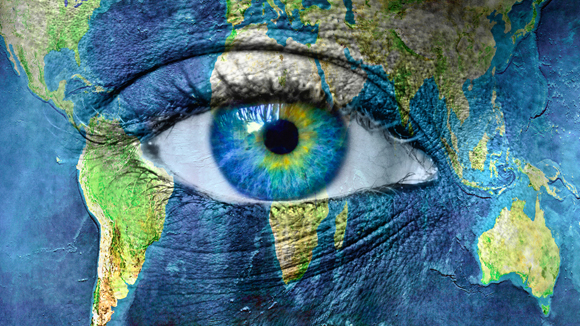 Dnes oslavuje Deň Zeme viac ako miliarda ľudí v 175 krajinách sveta.
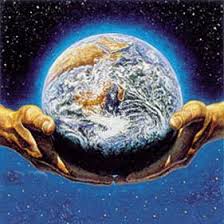 Pamätajte!
22.apríl je Dňom Zeme.
Tento deň môže každý z nás prispieť        k uchovaniu jej jedinečnosti pre budúce generácie.
Tento deň by sme sa mali odhodlať urobiť pre našu Modrú Planétu niečo pekné, užitočné a prospešné.
Pripojte sa aj vy do akcie:
"Vyčistime si Slovensko" a ukážte, že stav životného prostredia v čistota prírody Vám nie sú ľahostajné!
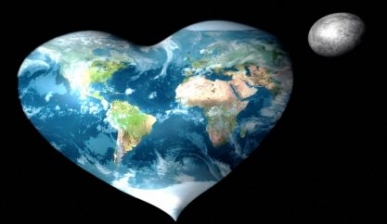 Niekoľko tipov aby bol Deň Zeme každý deň:
Uprednostňujme sprchovanie pred kúpaním, ušetríme až 2/3 vody.
Na sprchovanie používajme úsporné hlavice, ušetríme až 30% teplej vody.
Namontujme si pákové batérie, predídeme tým zbytočnému púšťaniu vody pre nastavenie tej správnej teploty. 
Šetrime vodu pri splachovaní
Nepoužívajme agresívne čistiace prostriedky napr. s obsahom chlóru. Väčšinou stačí aj octová voda, roztok kryštalickej sódy, soľ, citrónová šťava či prírodné mydlo, ktoré sú zaručeným, takmer univerzálnym ekologickým čistiacim prostriedkom.
Pri kúpe pracích prostriedkov uprednostnime tie, ktoré neobsahujú fosfor.
Obmedzme používanie avivážnych prostriedkov.
Premýšľajme už pred nákupom, koľko odpadu následne vznikne z nášho nákupu.
Pri nákupoch odmietajme rozdávané plastové tašky, vrecúška a používajme radšej vlastnú trvácnu tašku.
Začnime kompostovať biologické odpady, ktoré vznikajú v našej domácnosti a záhrade. V žiadnom prípade ich nespaľujme.
Používajme nabíjateľné batérie (monočlánky), predídeme tak zbytočným nebezpečným odpadom (ťažké kovy). 
Zapojme sa do systému triedenia odpadu zavedeného v obci, škole, zamestnaní... Vytriedené odpady ukladajme výlučne na miesta na to určené (určené nádoby, zberný dvor, obecné kompostovisko, kompostáreň...).
Umiestnime chladničky a mrazničky ďalej od sporáku a tepelných zariadení, na chladnejšie miesta. Každý stupeň nad    20 °C zvyšuje spotrebu asi o 4-6%. Pravidelne odmrazujme – 1 cm námrazy zvyšuje spotrebu až o 75% ! Zadnú stenu, kam sa usádza prach pravidelne čistime, pretože prach usadený na mriežke pre ochladzovanie zhoršuje tepelný spád (výmenu tepla medzi mriežkou a ovzduším). Pri znečistenej mriežke sa zvyšuje spotreba energie a chladnička sa zbytočne prehrieva.
Pri kúpe nových elektrospotrebičov si pozorne všímajme štítok s informáciami, do ktorej kvalitatívnej skupiny je spotrebič zaradený. Výrobky najlepšej kvality s najnižšou spotrebou energie sú označené písmenom A. 
Nenechávajme v sieti nabíjačku na mobil či fotoaparát, pokiaľ sa nenabíjajú. Nabíjačky ponechané v zásuvke spotrebujú až 10 krát viac energie ako je treba pri nabíjaní.
Nenechávajme spotrebiče v polohe STAND BY, pretože takto nie sú vypnuté, dochádza k skrytému odberu, ročne to môže byť až 500kWh. 
Neprekurujme, dodržiavajme doporučené teploty v izbách (obývacia izba 20-22 °C, spálňa 18 °C), každý stupeň naviac znamená zvýšenie spotreby energie o 6%. Používajme termoregulačné ventily na radiátoroch, sú jednoduchou možnosťou úspory asi 10-15% energie.
Staré okná vymeňme za nové, s kvalitným zasklením. Únik tepla cez okno pri trojitom skle predstavuje len 8%, zatiaľ čo pri jednoduchom okne až 30 %. 
Ak ich nemôžme vymeniť, utesnime ich. Netesnosti v oknách a dverách znížia teplotu o 2 stupne a zvyšujú vykurovacie náklady o 6-10%.
Používajme úsporné žiarovky tam, kde sa svieti dlhodobo. Nová generácia týchto žiaroviek má životnosť až 15 000 hod, čo je 15-násobok životnosti obyčajnej žiarovky. Spotreba úsporných žiaroviek je až o 80% menšia, preto sa ich vysoká cena rýchlo vráti.
 Pre priestory, kde sa svieti len krátkodobo sú vhodnejšie obyčajné žiarovky.
Pri varení používajme pokrievky (úspora 150 - 300%) ; tlakové hrnce ušetria až 50% energie. Používajme riad s rovnakým priemerom dna ako je priemer platničky , ak je hrniec menší a rozdiel je napr. 3 cm, strata energie je až 30%. 
Vyhnime sa častému a dlhšiemu používaniu mikrovlniek. Už pri dvoch porciách spotrebujú viac energie ako sporák.
Snažme sa chodiť čo najviac pešo alebo na bicykli, pomôžeme nielen svojmu zdraviu. Ak už sa do cieľa nemôžme dostať pešo alebo bicyklom, využívajme hromadnú dopravu. Najbezpečnejšia a k prírode najšetrnejšia je vlaková doprava. Skúsme ju uprednostňovať pred autobusmi a pomôcť tak k jej zachovaniu. Pri jazde autom sa ho snažme plne využiť – jazdime viacerí.
Zdroje:
http://www.denzeme.eu
http://www.bukovcana.sk